MAX COMBOS
COMBOS CLÁSSICOS
PRATOS VIPS
Preços
Preços
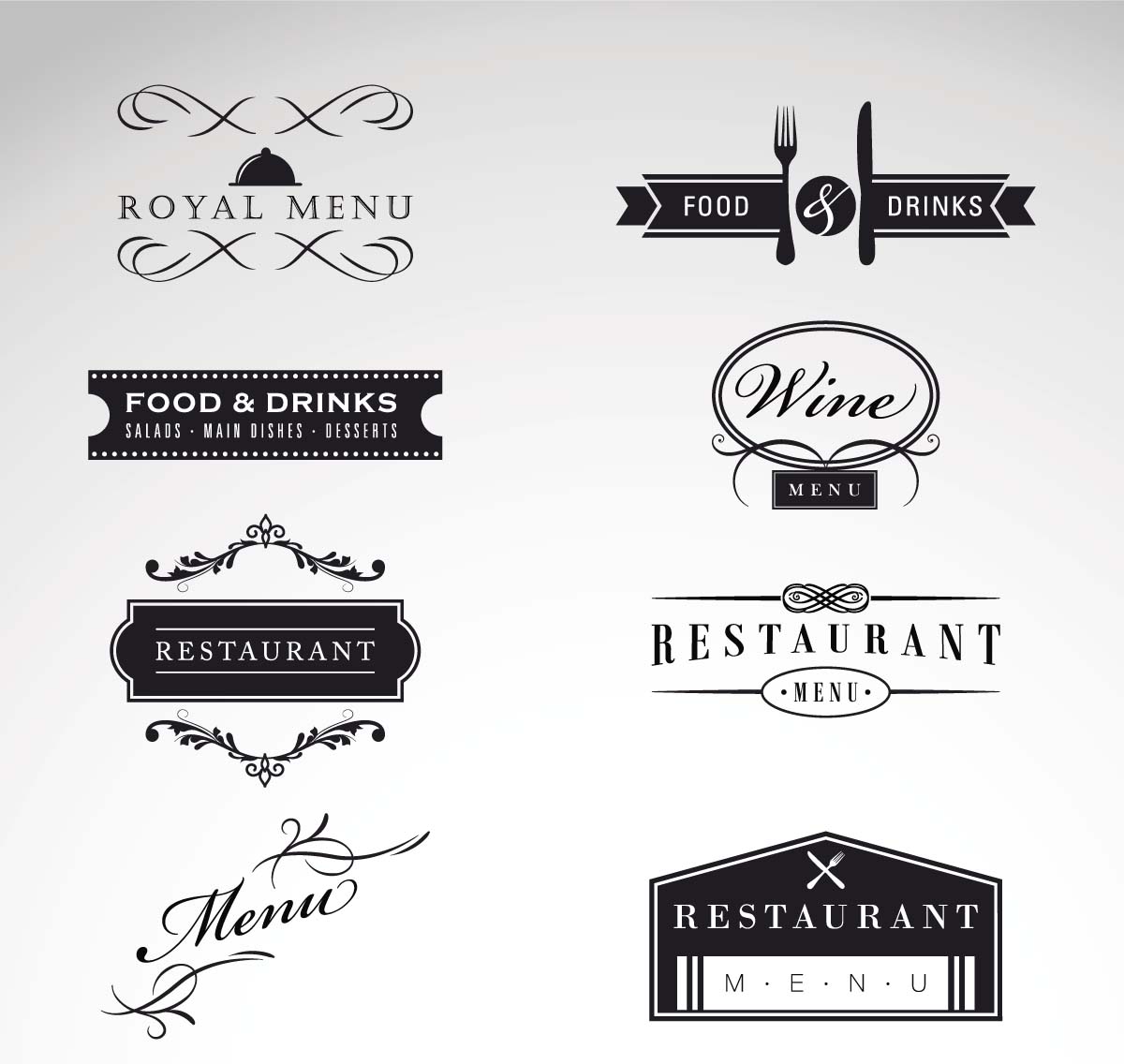 MENU
COMANDA
KIDS
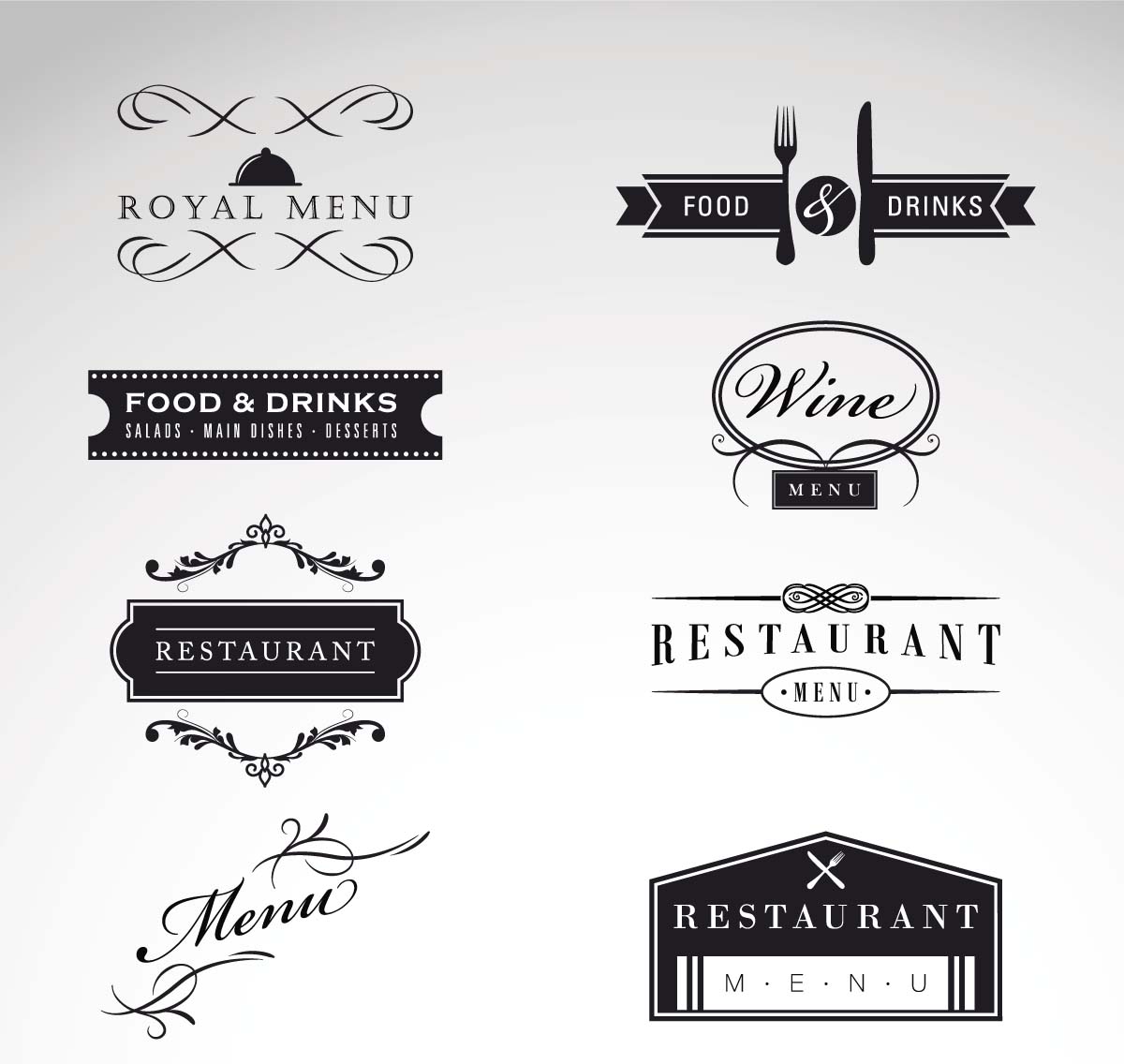 Combo Família	       	       R$ 83,00
Combo Amigos                                       R$ 46,00 
Combo Hot Dog                                      R$ 44,00
Combo Nachos                                       R$ 46,00
Combo Fini            	       R$ 41,00
Combo Pão de Queijo                            R$ 44,00
Mini Hambúrgueres	        R$ 32,00
Boneless Chicken Tenders  	        R$ 32,00
Porção de Batatas Canoa c/ Chaddar   R$ 30.00
Sanduíche Pernil e Queijo 	        R$ 35,00
Porção Batatas Chips 	        R$ 22,00
 Crepes (Nutella e Doce de Leite)          R$ 23,00
 Crepe (Pizza)    		        R$ 22,00
Mini Pizza Muçarela                               R$ 22,00
Mini Hot Dogs e Batata Smiles	       R$ 30,00
Mini Hambúrgueres Sliders  	        R$76,00
Boneless Chicken Tenders                     R$ 76,00
Sanduíche Pernil e Queijo      	        R$ 79,00
Batata Canoa c/ Cheddar e Bacon        R$ 74,00
Max Combo Hot Dog	       R$ 52,00
Max Combo Hot Nachos                        R$ 54,00
PRATOS VIPS
COMBOS BLOCKBUSTERS
Ciabatta Vegetariana com Ricota 	       R$ 35,00
Wrap de Salmão Defumado                  R$ 36,00
Edamame		       R$ 26,00
Ciabatta Caprese                                    R$ 35,00
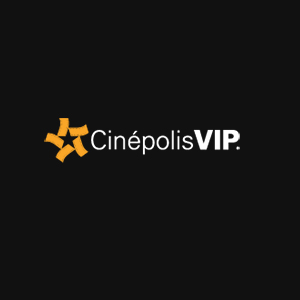 Venda proibida para menores de 18 anos
Venda proibida para menores de 18 anos
Preços
PIPOCAS
ESPAÇO PREMIUM
Belvedere Pure	   	        R$ 28,00
Belvedere Pink Grapefruit	        R$ 30,00
Rum Bacardi                                            R$ 15,00
Gin Seagers 		        R$ 10,00
Campari     		        R$ 7,00
Cointreau    		        R$ 12,00
Amarula                                                   R$ 15,00
Preços
Pipoca Tradicional  P	          R$ 13,50
Pipoca Tradicional  M	          R$ 15,50 
Pipoca Tradicional  G	          R$ 17,50
Pipoca Tradicional  Balde 	          R$ 21,50
Pipoca Doce ou MIX P                                     R$ 16,50
Pipoca Doce ou MIX M                                     R$ 16,50
Pipoca Doce ou MIX G                                     R$ 20,50
Pipoca Doce ou MIX Balde                              R$ 24,50
Combo 1 Heineken                                 R$ 33,00
Combo 2 Heineken                                 R$ 41,00
Long Neck Heineken	       R$ 10,00
Balde Long Neck Heineken 	       R$ 32,00
Long Neck Sol Premium	       R$ 9,00
Amstel                          	       R$ 6,00
TEQUILA
Ouro            		      R$ 14,00
Prata R$     	       	      R$ 12,00
CAFÉS L’OR
Café Espresso Pequeno                          R$ 7,00
Cappucino		        R$ 7,00
Latte Macchiato 		        R$ 7,00
Café Espresso L’or  c/ Pão de Queijo    R$ 20,00
BEBIDAS
DOSES
Refrigerante ou Suco P	          R$ 13,50
Refrigerante ou Suco M	          R$ 14,50
Refrigerante ou Suco G	          R$ 15,50
Água 		          R$ 6,00
Chá Matte 		          R$ 9,00
Ice Tea		          R$ 9,00
Schweppes Citrus		          R$ 12,00
WHISKY
Chivas (12 anos)                                     R$ 20,00
Jack Daniels (12 anos)     	       R$ 20,00
Jhonny Walker 8 anos                            R$ 15,00
Jhonny Walker 12 anos                         R$ 26,00
Energético Burn   	       R$ 16,00
SOBREMESAS
Churros                                                    R$ 20,00
Petit Gateau	                                    R$ 27,00
SNACKS
Porção de Pão de Queijo 	          R$ 13,00
Porção de Nachos com Cheddar	          R$ 15,00
Hot Dog Com Cheddar	          R$ 13,00
Venda proibida para menores de 18 anos
Venda proibida para menores de 18 anos
Venda proibida para menores de 18 anos
Preços
CARTAS DE ESPUMANTES
Vinho Salton Classic (Meia Garrafa)	          R$ 48,00
Vinho Paradoxo (Taça 250ml)        	          R$ 32,00                
Vinho Salton Talento (Taça 250ml)     	          R$ 51,00
SALTON - VINHOS
SALTON - ESPUMANTES
Salton Brut (Meia Garrafa)	          R$ 56,00
Salton Moscatel (Meia Garrafa)        	          R$ 56,00                
Salton Poética (Taça 200ml)     	          R$ 26,00
Salton Reserva Ouro (Taça 200ml)     	          R$ 32,00
Venda proibida para menores de 18 anos
Venda proibida para menores de 18 anos
Venda proibida para menores de 18 anos